LES-DOMOV
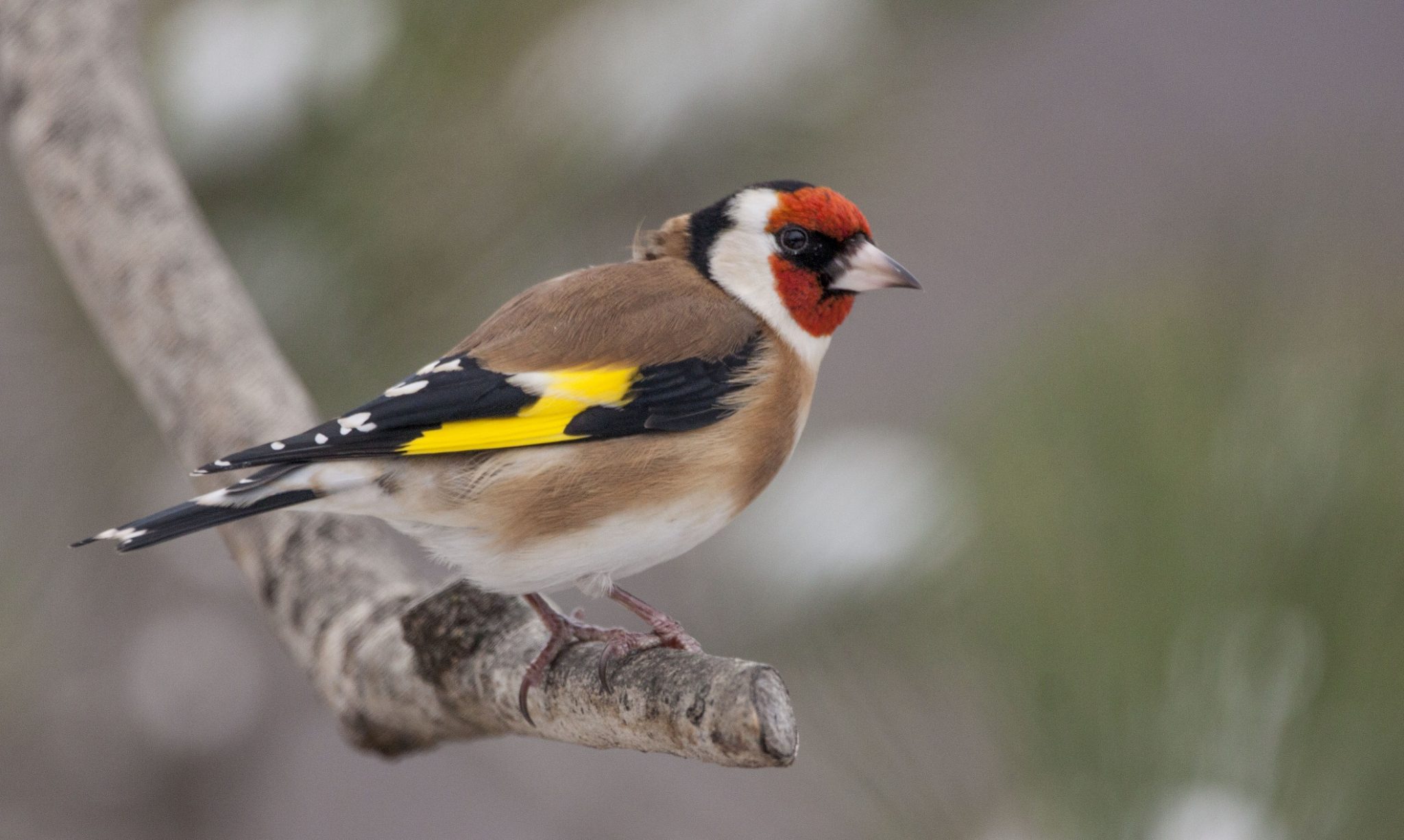 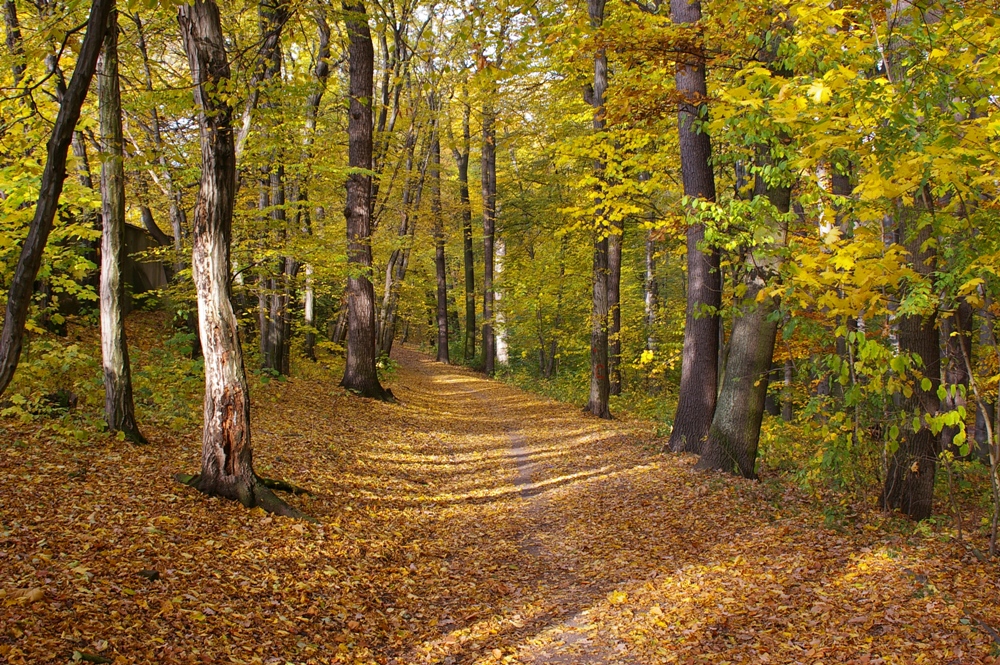 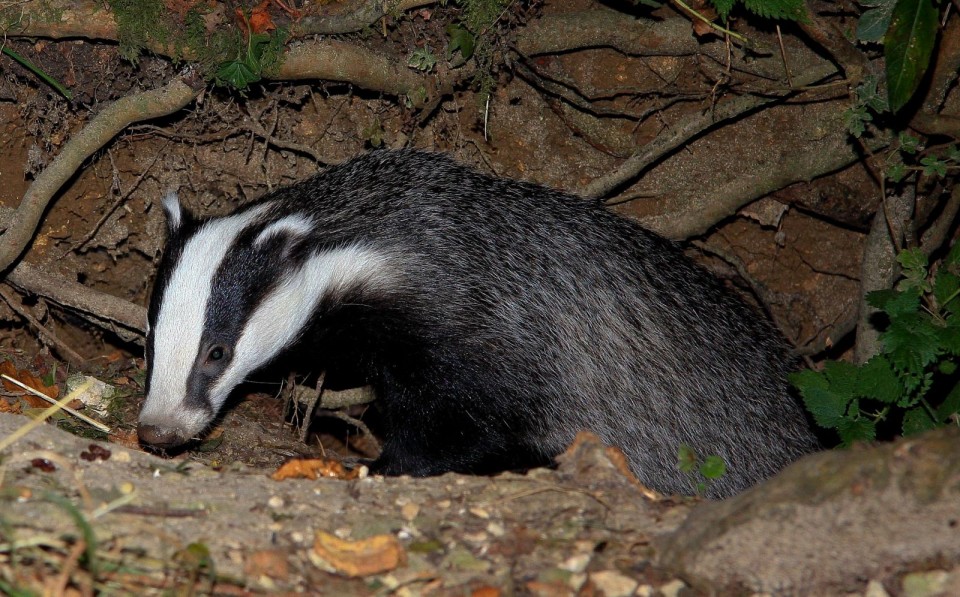 JEZEVEC
Může se dožít až 15 let
S lovem kořisti se příliš nenadře
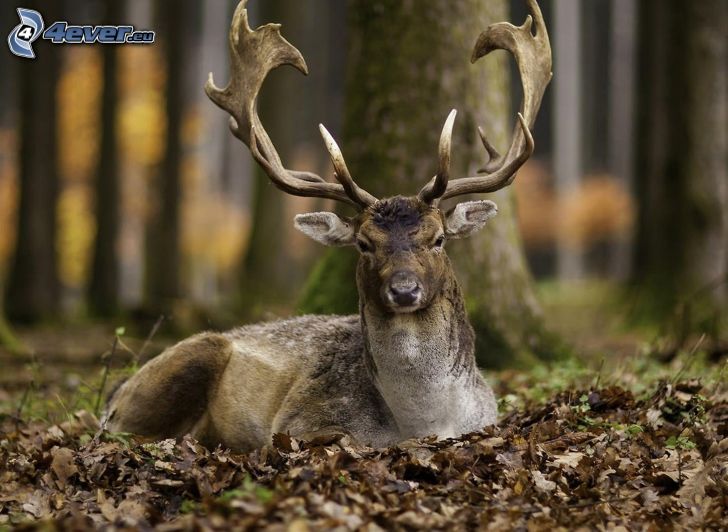 JELEN
JE TO PLACHÉ ZVÍŘE
MÁ VÝBORNÝ SLUCH A ČICH
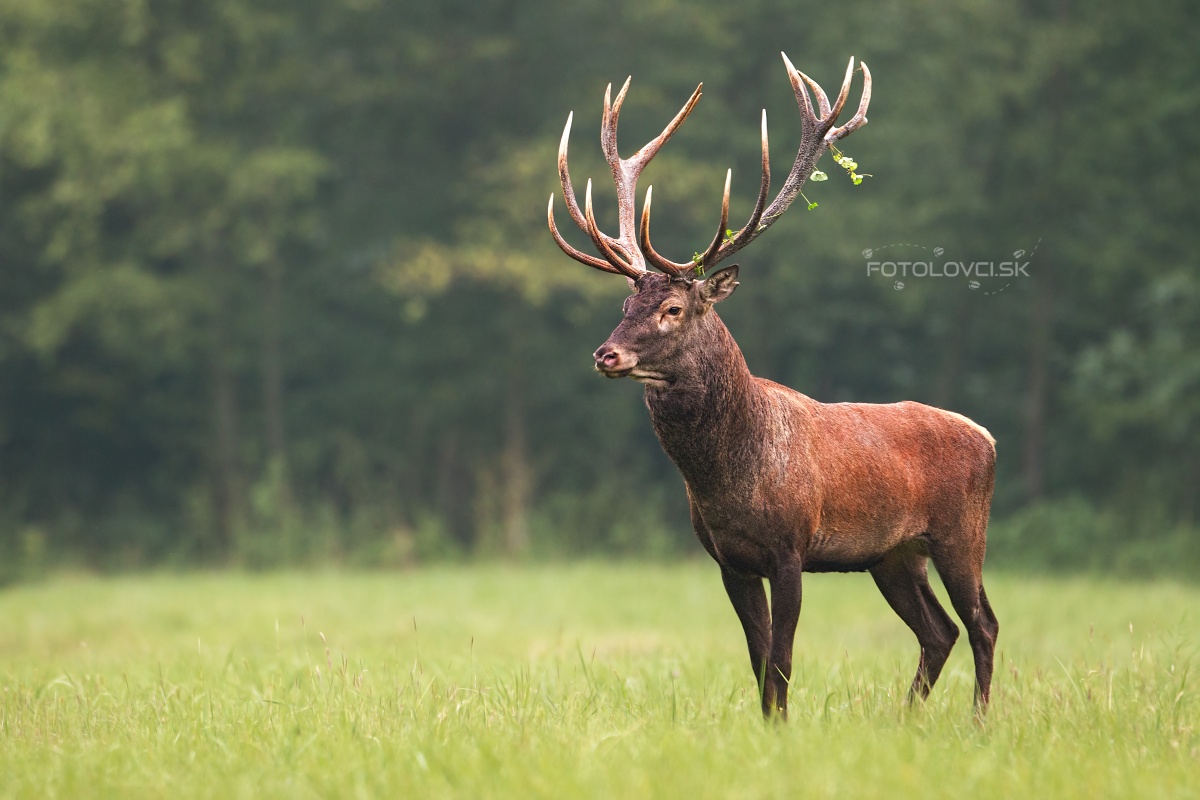 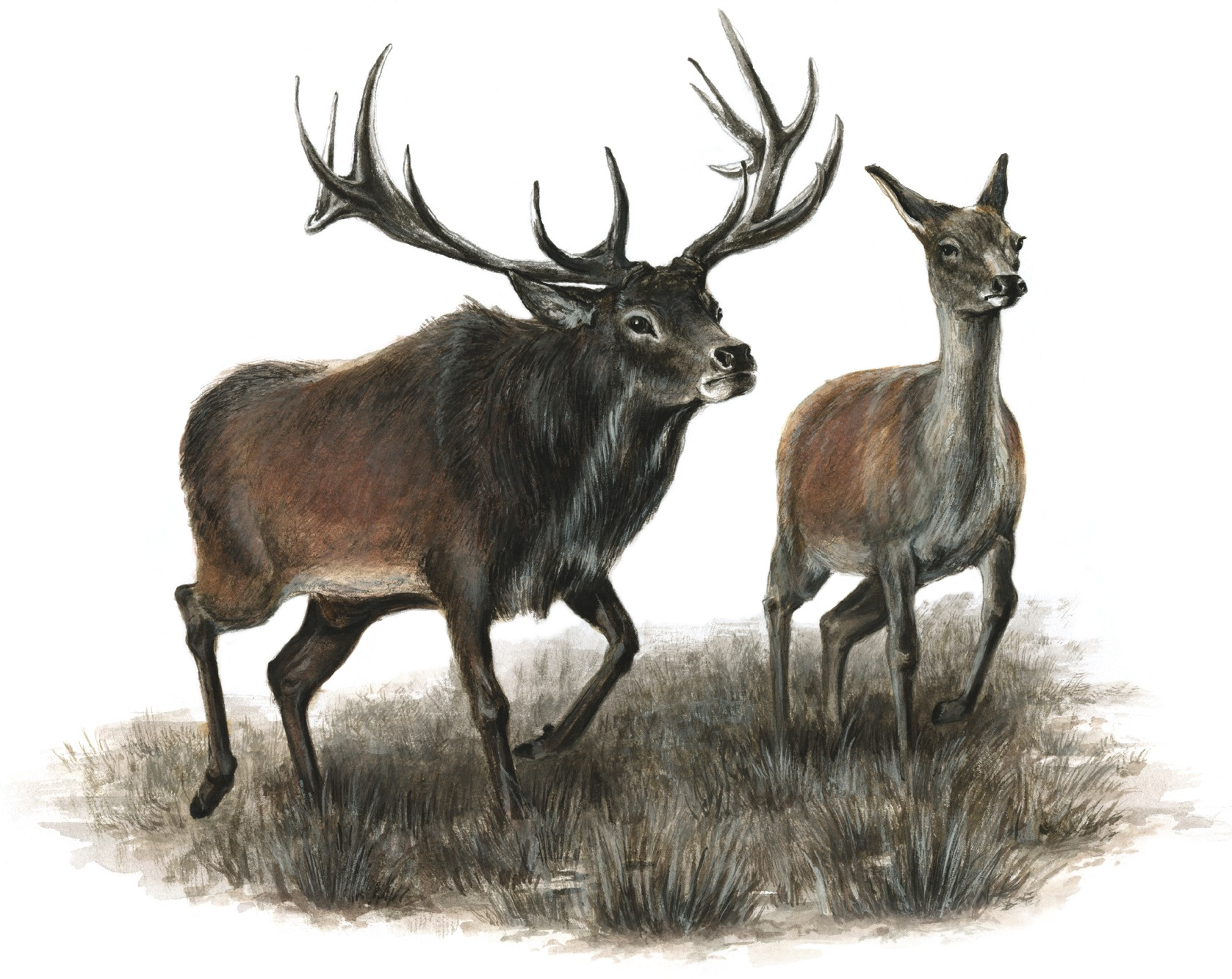 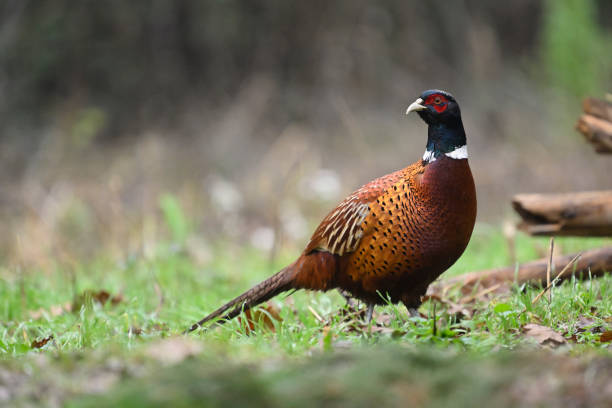 BAŽANT
Patří mezi nejpestřejší ptáky
Dožívají se obvykle 3 až 4 let
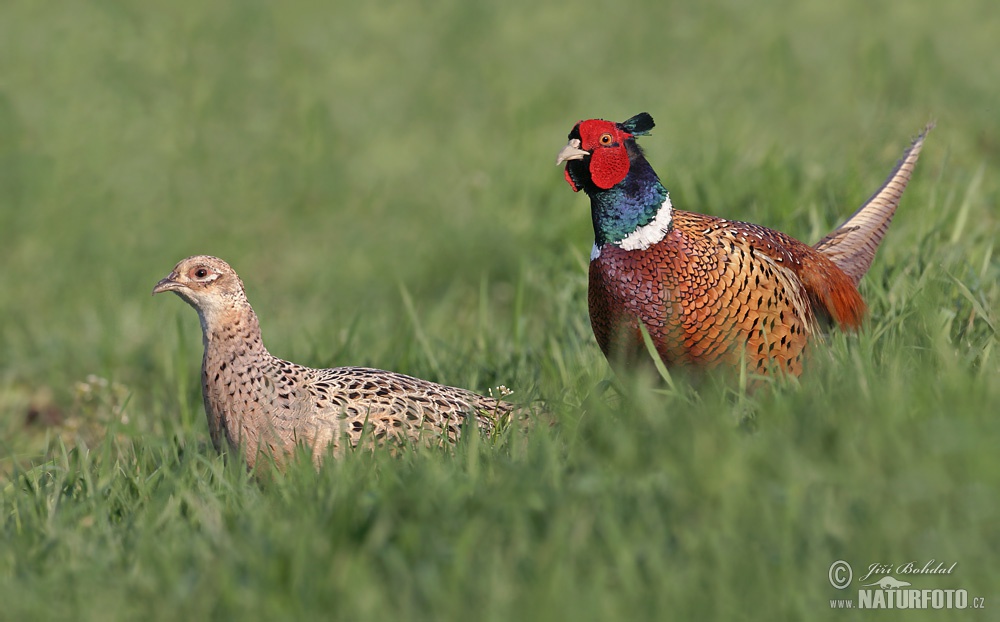 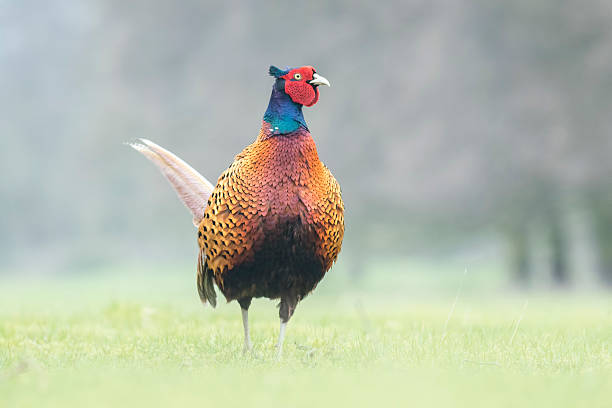 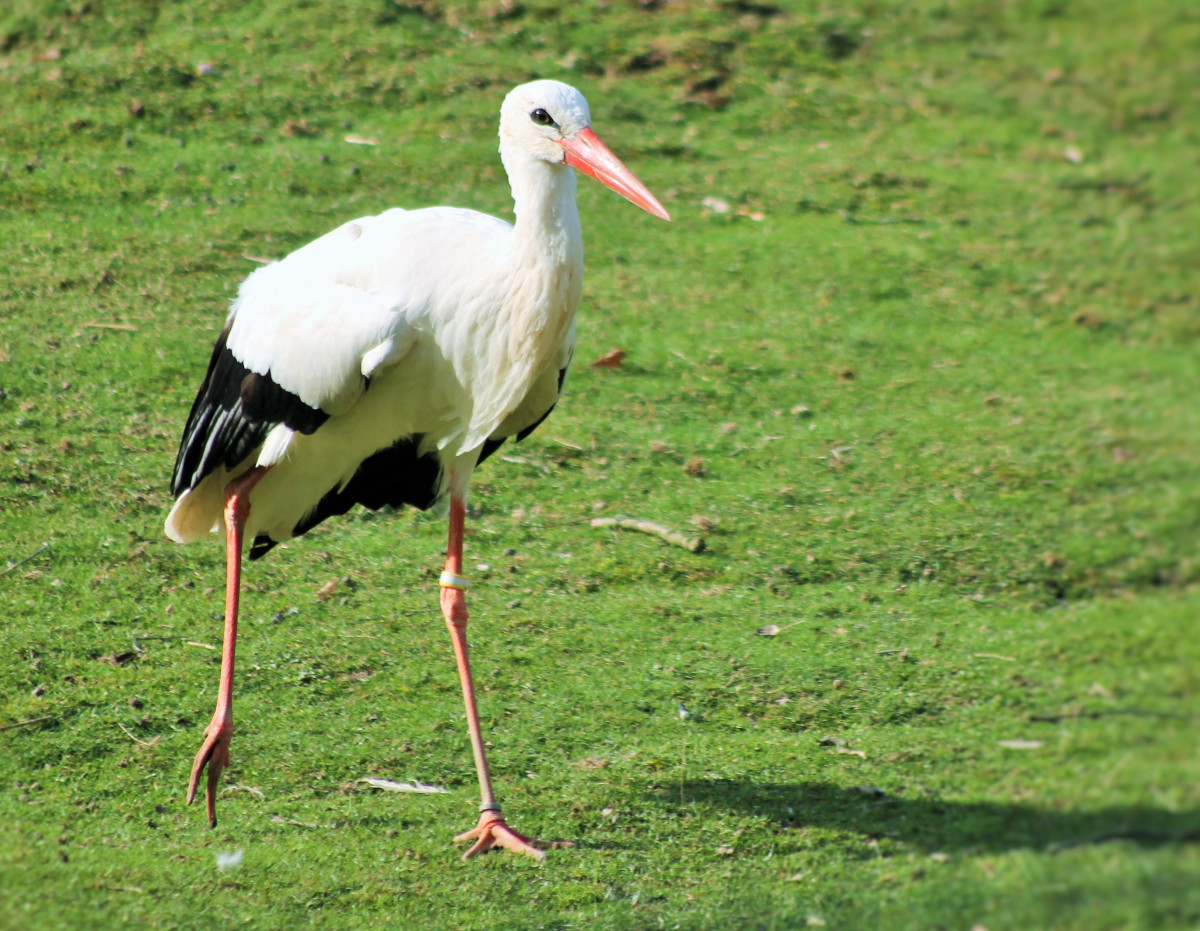 ČÁP
Je velký druh ptáka z čeledi čápovitých
Dělají si většinou hnízdo na komínech
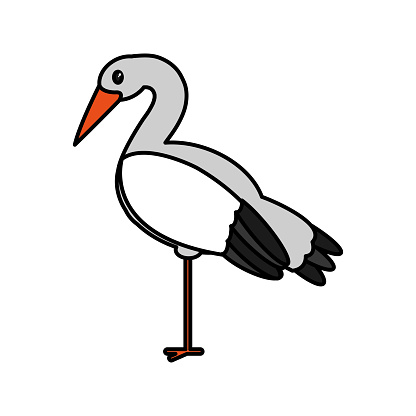 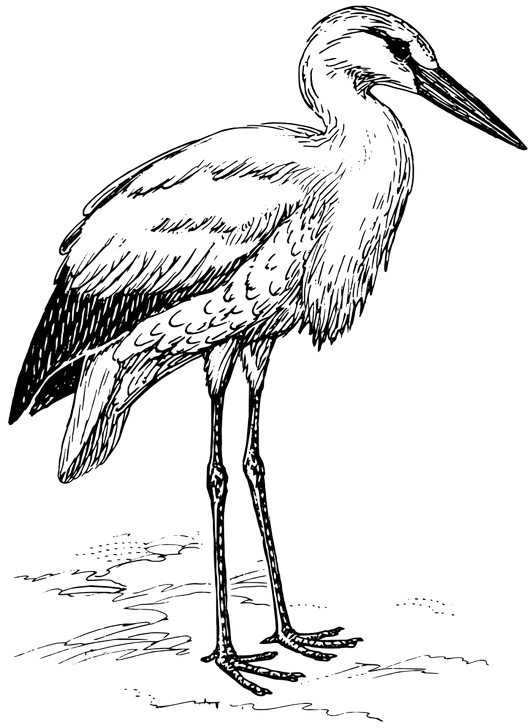